Web stranice školskih biblioteka (II dio)
Prof. dr. Lejla Hajdarpašić
Katedra za informacijske nauke Univerziteta u Sarajevu – Filozofskog fakulteta
Sadržaj
Uvod
Informacijska arhitektura 
Upotrebljivost web stranica
Pristupačnost web stranica
Zaključak
Uvod
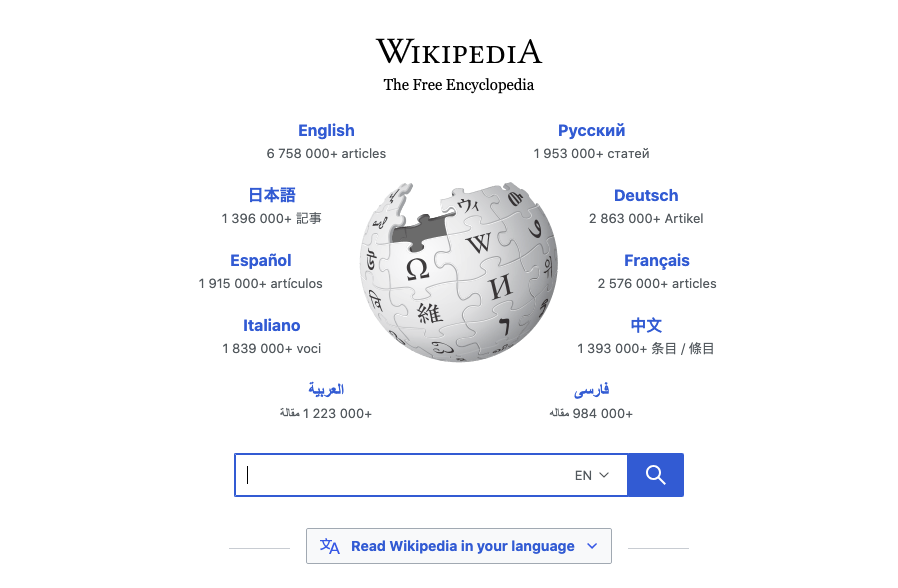 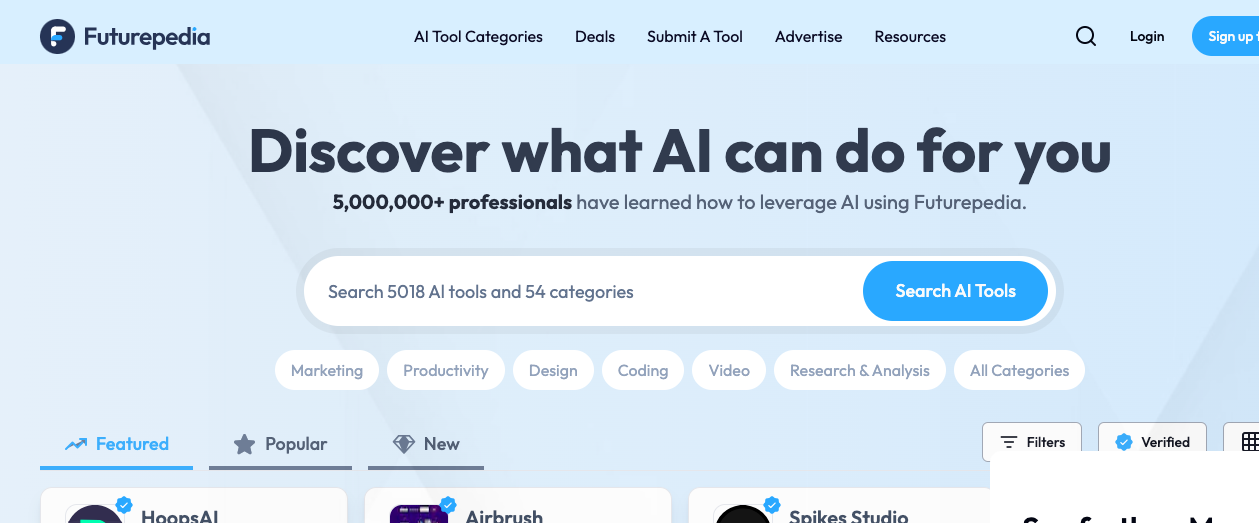 Screenshot, izvori: https://www.wikipedia.org/
https://www.futurepedia.io/
Uvod
Screenshot, izvor: https://datareportal.com/reports/digital-2023-global-overview-report
Uvod
Screenshot, izvor: https://www.reliablesoft.net/top-10-search-engines-in-the-world/
Uvod
Screenshot, izvor: https://medium.com/@bmuha1/what-is-the-iot-introduction-to-the-internet-of-things-57335391cd5f
Uvod
Screenshot, izvor: https://timesofindia.indiatimes.com/readersblog/hridayamohanviews/generation-alpha-the-most-influential-generation-so-far-39972/
Uvod
Screenshot, izvor: https://www.linkedin.com/pulse/evolving-lifestyle-gen-z-todays-modern-world-future-technology-rana-
Uvod
Zašto nam trebaju web prezentacije biblioteka?
dobro oblikovane
Uvod
Ranija istraživanja o web prezentacijama naših biblioteka:

Selak, Amina. Analiza sadržaja web prezentacija školskih biblioteka u Kantonu Sarajevo: završni diplomski rad. Mentorica: Lejla Hajdarpašić. Univerzitet u Sarajevu, Filozofski fakultet, Odsjek za komparativnu književnost i bibliotekarstvo. Sarajevo, 2016.

Bajrić, Amina. Analiza sadržaja web prezentacija visokoškolskih biblioteka Univerziteta u Sarajevu: završni diplomski rad. Mentorica: Lejla Hajdarpašić. Univerzitet u Sarajevu, Filozofski fakultet, Odsjek za komparativnu književnost i bibliotekarstvo. Sarajevo, 2017.

Bušatlić, Arman. Oblikovanje mrežnih stranica visokoškolskih biblioteka za korisnike s invaliditetom: završni diplomski rad. Mentorica: Lejla Hajdarpašić. Univerzitet u Sarajevu, Filozofski fakultet, Odsjek za komparativnu književnost i bibliotekarstvo. Sarajevo, 2020.

Dženisa, Begović. Analiza sadržaja web prezentacija javnih biblioteka u Kantonu Sarajevo: s posebnim osvrtom na analizu sadržaja namjenjenih djeci: završni diplomski rad. Mentorica: Lejla Hajdarpašić. Univerzitet u Sarajevu, Filozofski fakultet, Odsjek za komparativnu književnost i bibliotekarstvo. Sarajevo, 2019.

Džido, Almedina. Zastupljenost informacijskih usluga na web prezentacijama visokoškolskih biblioteka UNSA: završni diplomski rad. Mentorica: Lejla Hajdarpašić. Univerzitet u Sarajevu, Filozofski fakultet, Odsjek za komparativnu književnost i bibliotekarstvo. Sarajevo, 2017. 

Dedić, Davud. Primjena web 2.0 alata u javnim bibliotekama u FBiH: završni magistarski rad. Mentorica: Lejla Hajdarpašić. Univerzitet u Sarajevu, Filozofski fakultet, Odsjek za komparativnu književnost i informacijske nauke. Sarajevo, 2023.
Uvod
Sadržaj je važan, ali… 
Organizacija informacija na mrežnim stranicama:
 informacijska arhitektura

Jednostavnost, lakoća korištenja?
Jasnoća, intuitivnost? Brzina?
Uvod
Preuzeto: Krug, 2006: 56
Informacijska arhitektura
Morville, Rosenfeld (2007: 4):

1. strukturalni dizajn informacijskih prostora 
2. kombinacija sistema organizacije, označavanja, pretraživanja i navigacije 
3. umjetnost i znanost strukturiranja informacijskih proizvoda i iskustava s ciljem podržavanja upotrebljivosti i pronalaženja
4. disciplina u nastajanju i zajednica prakse usmjerene na uvažavanje principa dizajna i arhitekture u digitalnom okruženju
Informacijska arhitektura
Preuzeto: Morville, Rosenfeld, 2007: 13
Informacijska arhitektura
IA se bavi kreiranjem logičke strukture navigacije koja pomaže korisnicima da pronađu ono što traže bez da budu zbunjeni ili frustrirani (Jaye, 2023)
Informacijska arhitektura
Informacijske potrebe korisnika? Kako korisnici traže informacije?
Dizajn informacijske arhitekture koja zadovoljava potrebe korisnika?
Preuzeto: Morville, Rosenfeld, 2007: 35
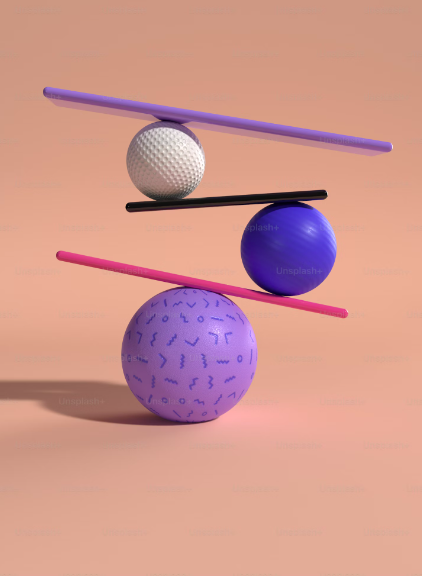 Informacijska arhitektura
Obaveze informacijskog arhitekte?
Photo by A. Saeng on Unsplash, izvor: 
https://unsplash.com/photos/a-group-of-three-balls-sitting-on-top-of-each-other-jYHSnsEUWbM
Informacijska arhitektura
Informacijske potrebe i temeljne komponente informacijske arhitekture (Morville, Rosenfeld, 2007):

sistem organizacije – kako kategoriziramo informacije?
sistem označavanja – kako reprezentiramo informacije?
sistem navigacije – kako pregledavamo informacije?
sistem pretraživanja – kako pretražujemo informacije?
Informacijska arhitektura
Sistem organizacije

Prema autorima (Morville, Rosenfeld) osnovne vrste organizacijskih struktura uključuju:

hijerarhijski model (A Top-Down Approach)
model baze podataka (A Bottom-Up Approach) i 
hipertekst
Informacijska arhitektura
Sistem označavanja 

Predstavljanje informacija putem oznaka? 
Akcent na razumljivosti i dosljednosti!

Oznake, indeksni termini…
Informacijska arhitektura
Sistem navigacije
Informacijska arhitektura
Preuzeto: Morville, Rosenfeld, 2007: 116
Informacijska arhitektura
Pet dijelova globalne navigacije, Krug, 2006: 62:
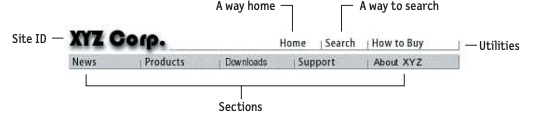 Informacijska arhitektura
Sistem pretraživanja
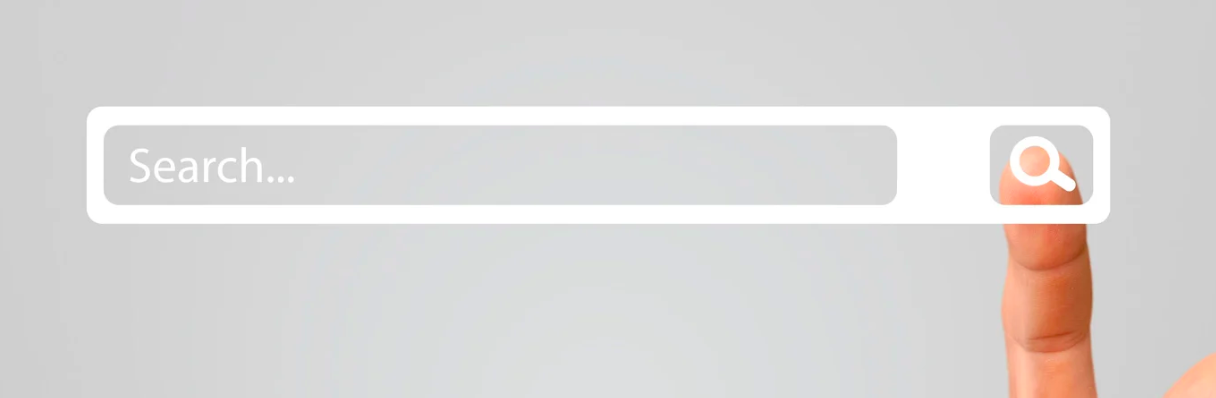 Screenshot, izvor: https://www.entechus.com/blogs/search-engine-tips
Informacijska arhitektura
8 principa informacijske arhitekture (Brown, 2010):

The principle of objects — Treat content as a living, breathing thing, with a lifecycle, behaviors and attributes.
The principle of choices — Create pages that offer meaningful choices to users, keeping the range of choices available focused on a particular task.
The principle of disclosure — Show only enough information to help people understand what kinds of information they'll find as they dig deeper.
The principle of exemplars — Describe the contents of categories by showing examples of the contents.
The principle of front doors — Assume at least half of the website's visitors will come through some page other than the home page.
The principle of multiple classification — Offer users several different classification schemes to browse the site's content.
The principle of focused navigation — Don't mix apples and oranges in your navigation scheme.
The principle of growth — Assume the content you have today is a small fraction of the content you will have tomorrow.
Informacijska arhitektura
Za primjere mrežnih stranica školskih biblioteka vidjeti: 

Morris, K. School Library Websites: Essential Features And Examples, 2021. Dostupno na: https://www.theedublogger.com/school-library-websites-features-examples/

LibGuide: Antioch University Seattle School Library Endorsement Program: Library Websites. Dostupno na: https://antiochlis.libguides.com/schlibcert/websites
Upotrebljivost web stranica
Šta je upotrebljivost?

Testiranje upotrebljivosti?
Upotrebljivost web stranica
Standard ISO 9241-11 upotrebljivost definira kao: 
“opseg u kojem određeni korisnik može uspješno, učinkovito i sa zadovoljstvom koristiti određeni proizvod da bi postigao specifične ciljeve u danom kontekstu“ 

Davidsen, Yankee (2004: 11):
- Uspješnost znači “koliko dobro korisnici mogu postići cilj”
- Učinkovitost znači “koliko je teško korisnicima da postignu cilj” 
- Zadovoljstvo znači “kako korisnici prihvataju dobivene rezultate”
Upotrebljivost web stranica
Kako zadovoljiti potrebe korisnika?

Nielsenovih pet komponenti: 
Lakoća učenja (engl. Learnability) 
Efikasnost (engl. Efficiency) 
Pamtljivost (engl. Memorability) 
Greške (engl. Errors) 
Zadovoljstvo (eng. Satisfaction) 

Vidjeti: Nielsen, Jakob. Usability 101: Introduction to Usability. Dostupno na: https://www.nngroup.com/articles/usability-101-introduction-to-usability/
Screenshot, izvor: https://media.nngroup.com/media/articles/attachments/Heuristic_Summary1-compressed.pdf
Upotrebljivost web stranica
Kako testirati upotrebljivost?
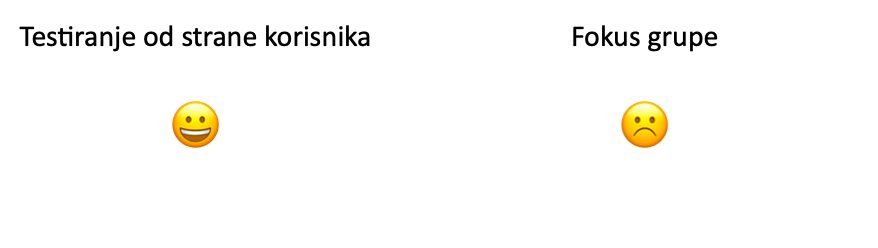 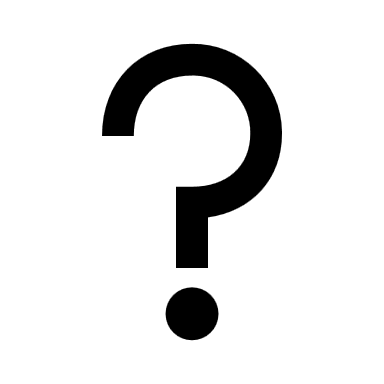 Upotrebljivost web stranica
Krug, S. Don't make me think: a common approach to web usability. 2ed. New Riders Publishing, 2006.
Zakon upotrebljivosti?
Pristupačnost web stranica
„Univerzalni dizajn“
Konvencija o pravima osoba s invaliditetom 
Smjernice za osiguravanje pristupačnosti mrežnih sadržaja, WCAG 2.2, oktobar 2023.
https://www.w3.org/TR/WCAG22/#sotd
Pristupačnost mrežnih stranica
Načela pristupačnosti:

mogućnost percepcije,
operabilnost, 
razumljivost i 
Stabilnost

Alati?
Screenshot, izvor: https://www.w3.org/TR/WCAG22/#sotd
FAE (Functional Accessibility Evaluator), https://fae.disability.illinois.edu/anonymous/?Anonymous%20Report=/
TAW, https://www.tawdis.net/
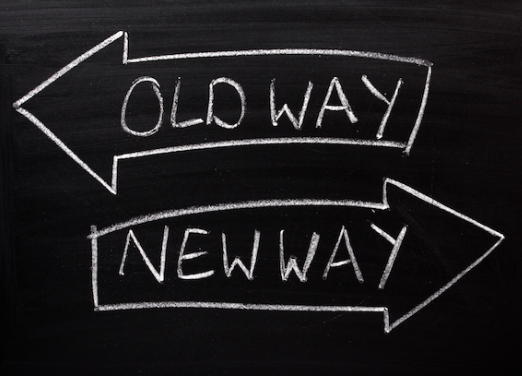 Izvor: https://www.everypixel.com/q/old-way-new-way?image_id=6283729366722159444
Zaključak
Očekivanja i potrebe korisnika
Značaj informacijske arhitekture za UX dizajn
Testiranje upotrebljivosti i osiguravanje pristupačnosti web stranica
Literatura
Brown, Dan. Eight Principles of Information Architecture. Bulletin of the American Society for Information Science and Technology. 2010, 36 (6). 10.1002/bult.2010.1720360609 
Davidsen, Susana. Yankee, Everyl. Web Site Design with the Patron in Mind: A Step-by-Step Guide for Libraries. ALA, Chicago, 2004.
Jaye, Hannah. What is information architecture? UX Design Institute. Dostupno na: https://www.uxdesigninstitute.com/blog/what-is-information-architecture/ (5.5.2024.)
Krug, Steve. Don't make me think: a common approach to web usability. 2ed. New Riders Publishing, 2006.
Nielsen, Jakob. Usability 101: Introduction to Usability. Dostupno na: https://www.nngroup.com/articles/usability-101-introduction-to-usability/ (5.5.2024.)
Nielsen Norman Group. Jakob’s Ten Usability Heuristics. Dostupno na: https://media.nngroup.com/media/articles/attachments/Heuristic_Summary1-compressed.pdf (4.5.2024.)
Morville, Peter. Rosenfeld, Louis. Information Architecture for the World Wide Web. O'Reilly, 2007.
Web Content Accessibility Guidelines (WCAG) 2.2. 2023. Dostupno na: https://www.w3.org/TR/WCAG22/ (5.5.2024.)